子育てサークルとは
親や子ども同士の交流と仲間づくりを目的とし、子どもの遊びの機会や親同士の相談や情報交換などを行うグループ活動

　　未就園児対象が多く、無料もしくは低額会費で、親の自主運営が多い。
先行研究で指摘された子育てサークルの課題
1997年
＊活動場所
＊リーダーやスタッフの負担
＊メンバーの問題（温度差やお客さん）

2000年
＊リーダーやスタッフの負担
＊メンバーの問題
＊場所の支援は一定の評価・支援金は逆に負担増も

現NPO法人『こころの子育てインターねっと関西』の子育てサークル調査より
親子のグループによる負の効果の可能性
人間関係力の低下
親子のグループ　≠　コミュニティ
参加者：
心理的な孤立
運営者：
運営の負担感・やりがい低下
表面的に
合わせる
機会を
避ける
引き受け
ない
一時的な
我慢
排他的な
小グループ
親子グループによるプラス効果の可能性
親子のグループ＝コミュニティ
親の人間関係力の向上
親同士の良好な人間関係
親子関係が
良好に
子どもの
人間関係力向上
グループ運営の
負担軽減
子どものコミュニティ参加
PTAや地域コミュニティへの参加
サークル参加者はサークルを評価しているのか？
サークルの利点についてのアンケート調査
　対象：箕面市内10サークル　
　　　　　主として1～3歳児の保護者対象
　調査方法：
　　質問紙をサークルリーダーを通じて手渡し、
　　回収
　調査期間：平成24年2月12日～3月20日
　回収：9サークル　１０５名
子どもに関する質問と満足度の比較
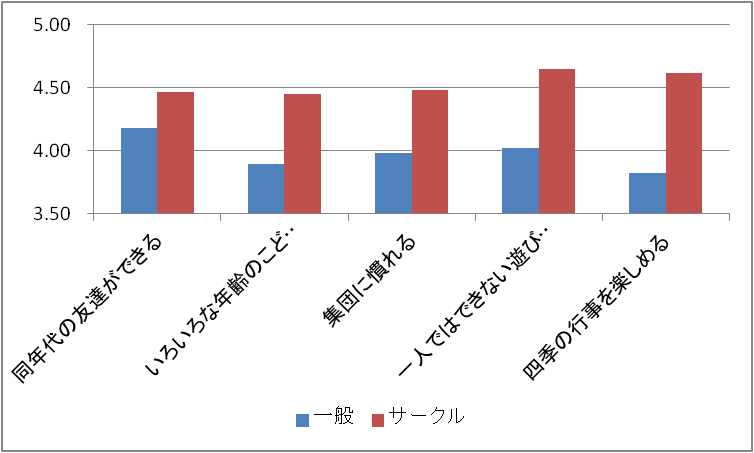 親に関する質問と満足度の比較
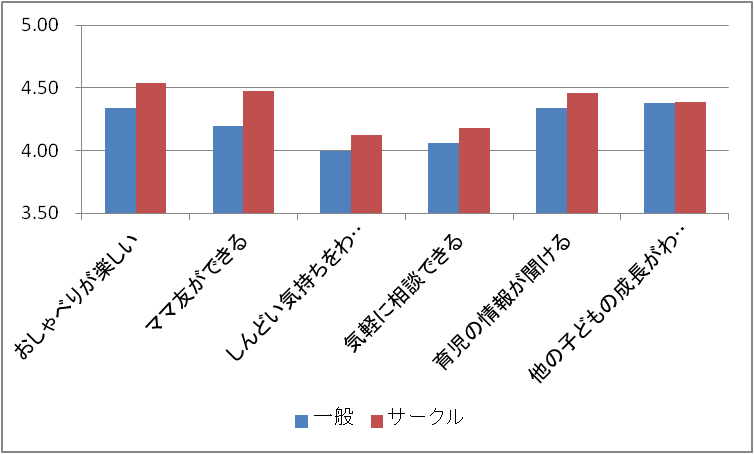 子育て
自主
グループ
子育て
サークル
地域
親子クラブ
奨励
自主活動の支援
（相談・交流会・情報交換・情報提供など）
仕掛け人派遣
交流・相談・
情報交換・
情報提供など
受け止め型支援　　　　　　　　　　　　　　構築型支援
親子グループによるプラス効果の可能性
親子のグループ＝コミュニティ
親の人間関係力の向上
親同士の良好な人間関係
親子関係が
良好に
子どもの
人間関係力向上
グループ運営の
負担軽減
子どものコミュニティ参加
PTAや地域コミュニティへの参加
箕面市内の登録サークルの推移
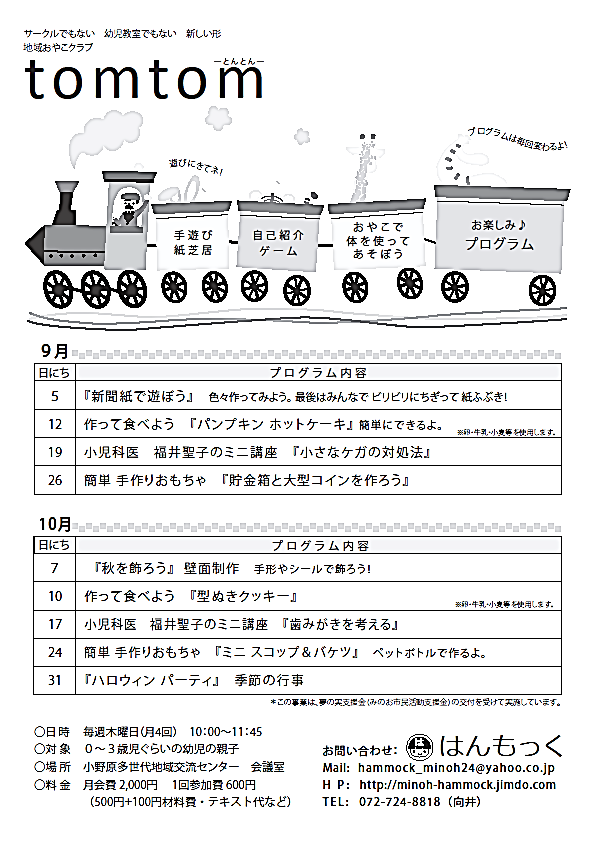 サークルへの出前企画の様子
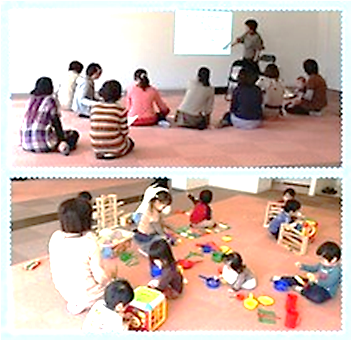 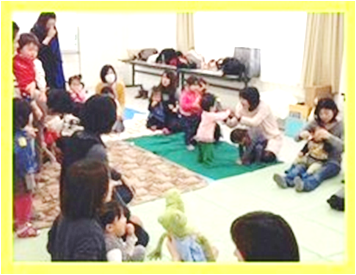 出前企画がサークル活動に及ぼす影響
サークル活動にどんな点が良いか（n=147)
メインメニューとサークル活動に良い点
サークル活動の良い点と影響の感じ方の比較
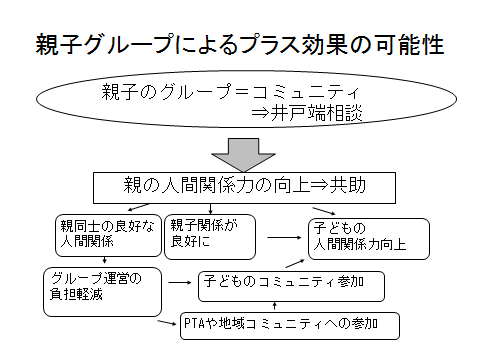